What kind of stories do you like?
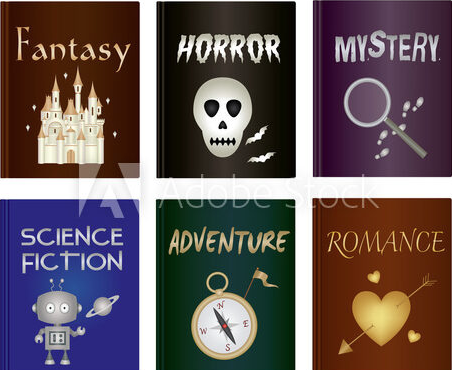 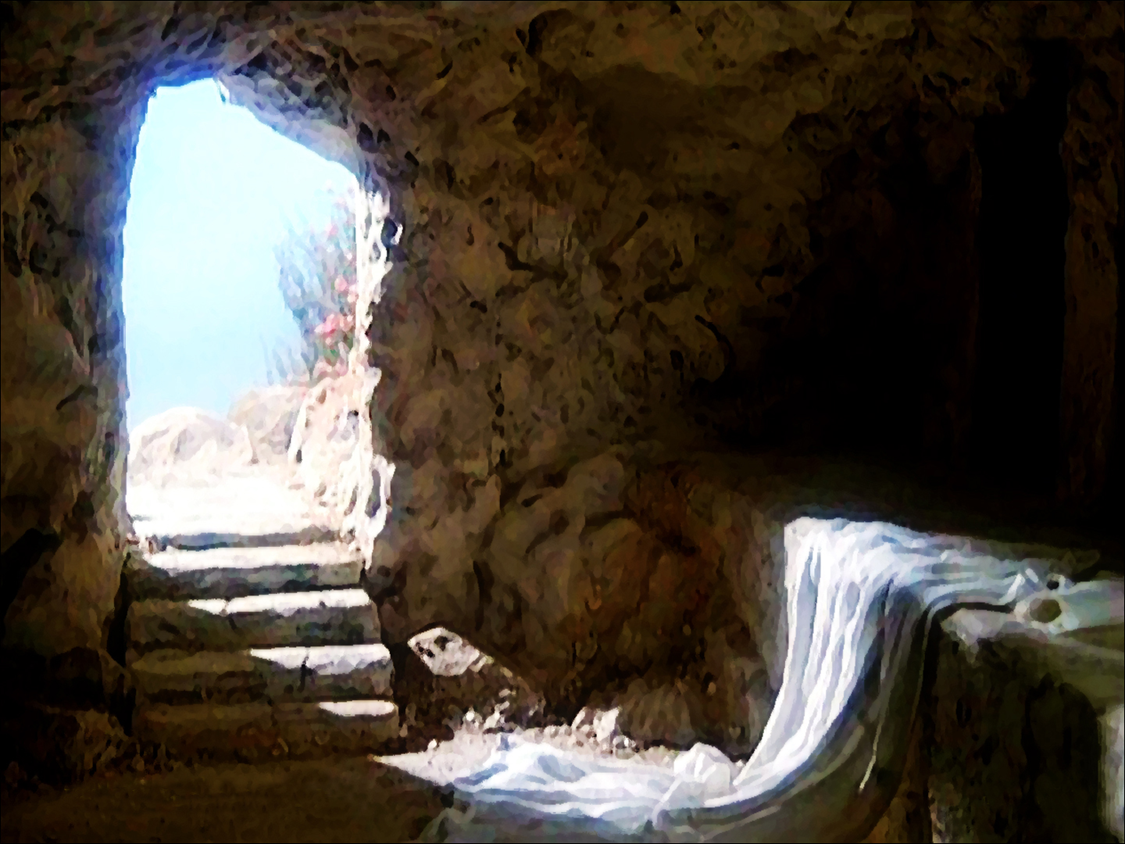 the empty tomb
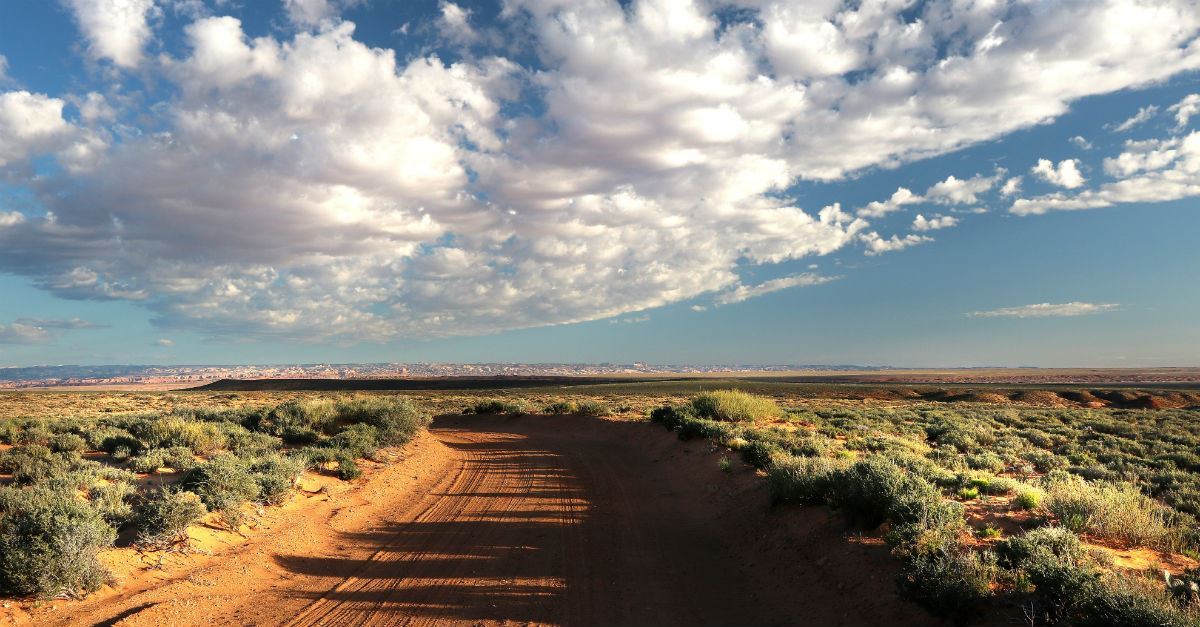 the road to Emmaus
Believe in Jesus ...who is alive (v36-43)
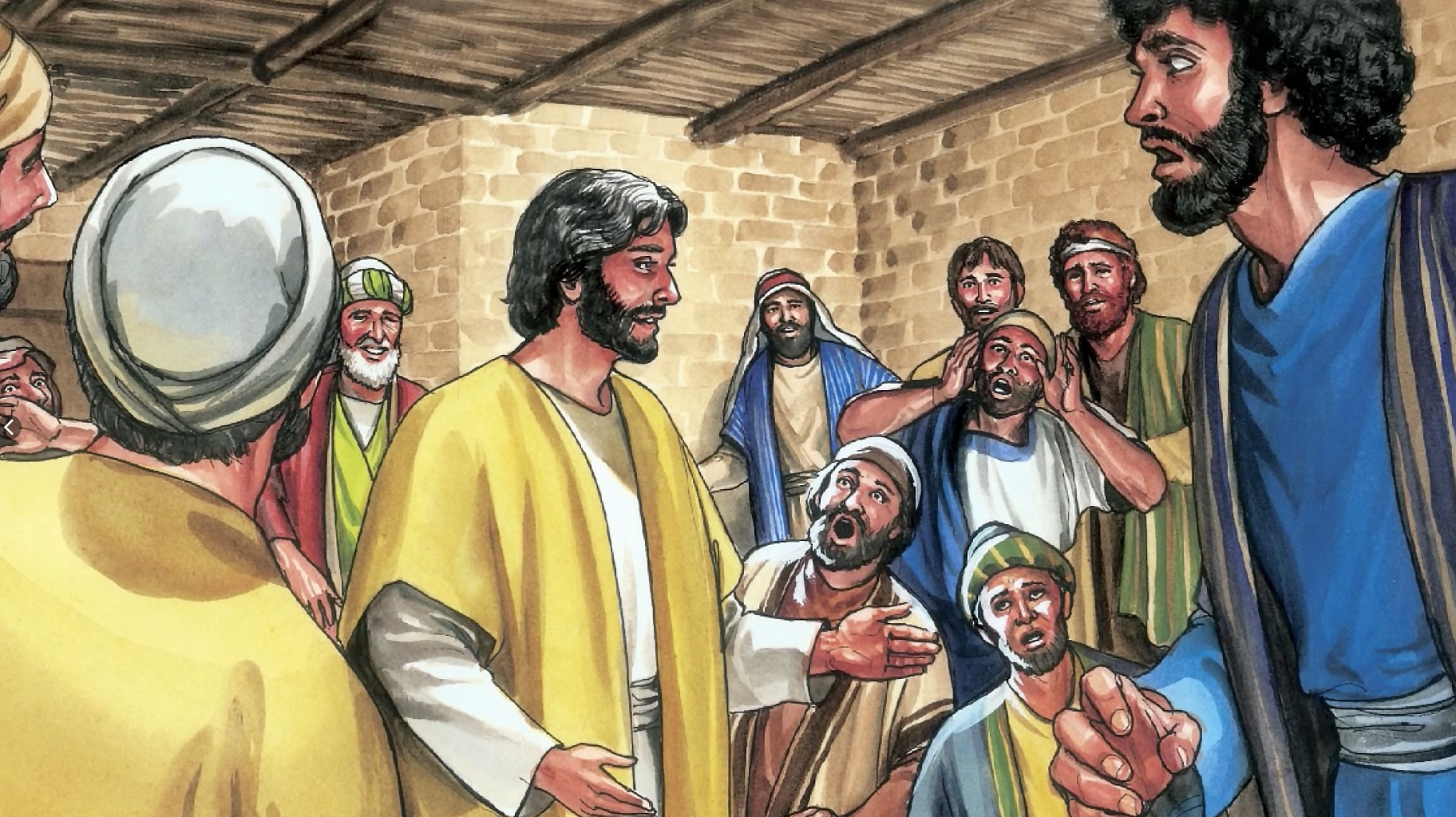 While they were still talking about this, Jesus himself stood among them (v36)
4 proofs that Jesus was alive
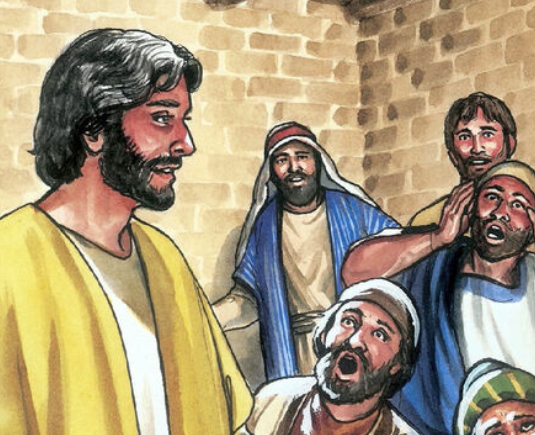 Sight
Sound
Touch
Eating
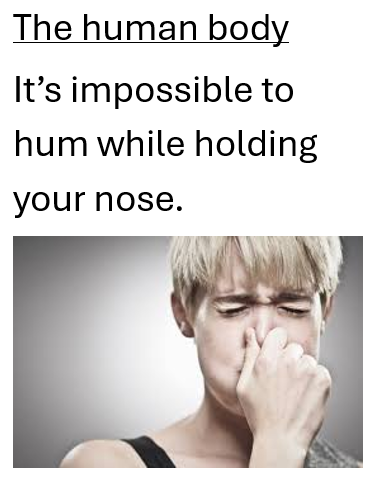 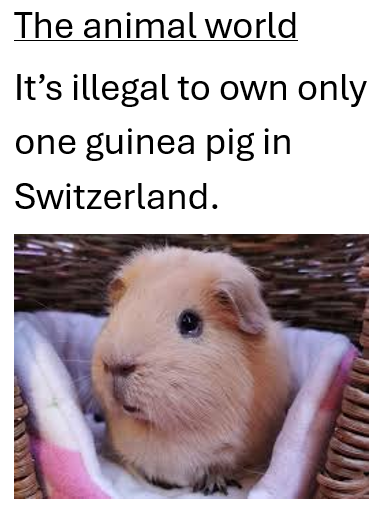 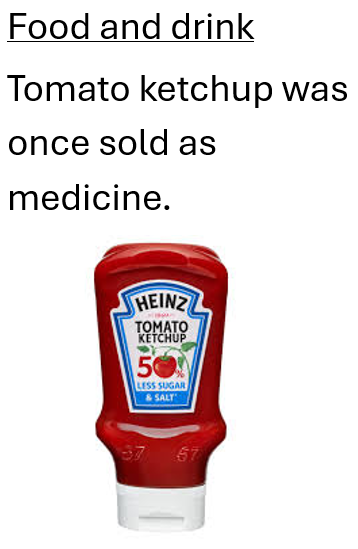 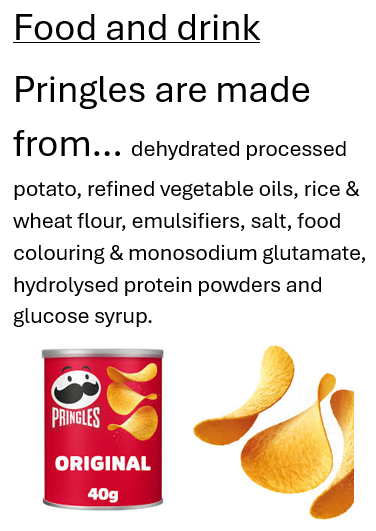 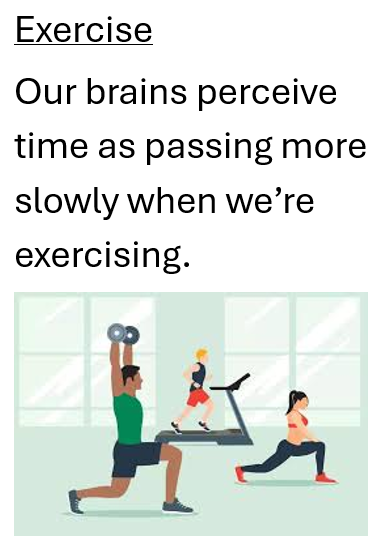 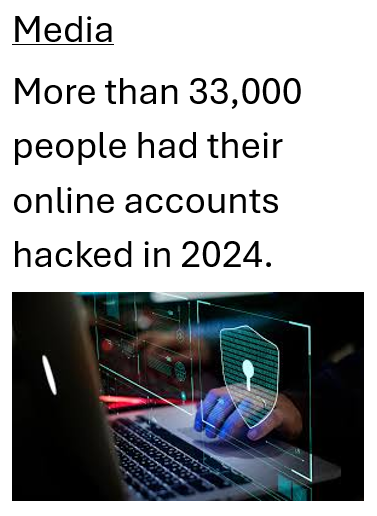 pointless facts
facts that make a difference
pointless facts
vs
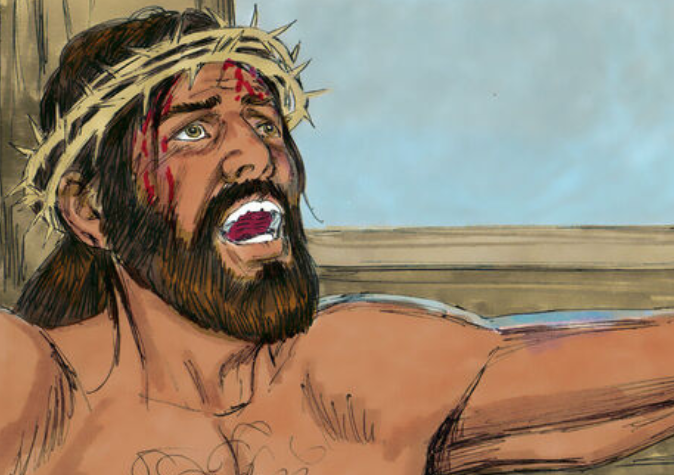 a fact that means something
2. Believe in Jesus ...who can forgive us  (v44-53)
Luke 24
45 Then he opened their minds so they could understand the Scriptures. 46 He told them, “This is what is written: The Messiah will suffer and rise from the dead on the third day, 47 and repentance for the forgiveness of sins will be preached in his name to all nations, beginning at Jerusalem.
Luke 24
45 Then he opened their minds so they could understand the Scriptures. 46 He told them, “This is what is written: The Messiah will suffer and rise from the dead on the third day, 47 and repentance for the forgiveness of sins will be preached in his name to all nations, beginning at Jerusalem.
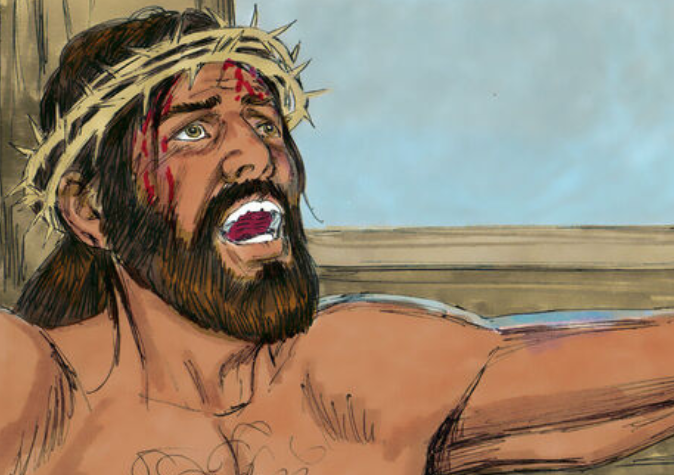 Why?
so our sins can be forgiven
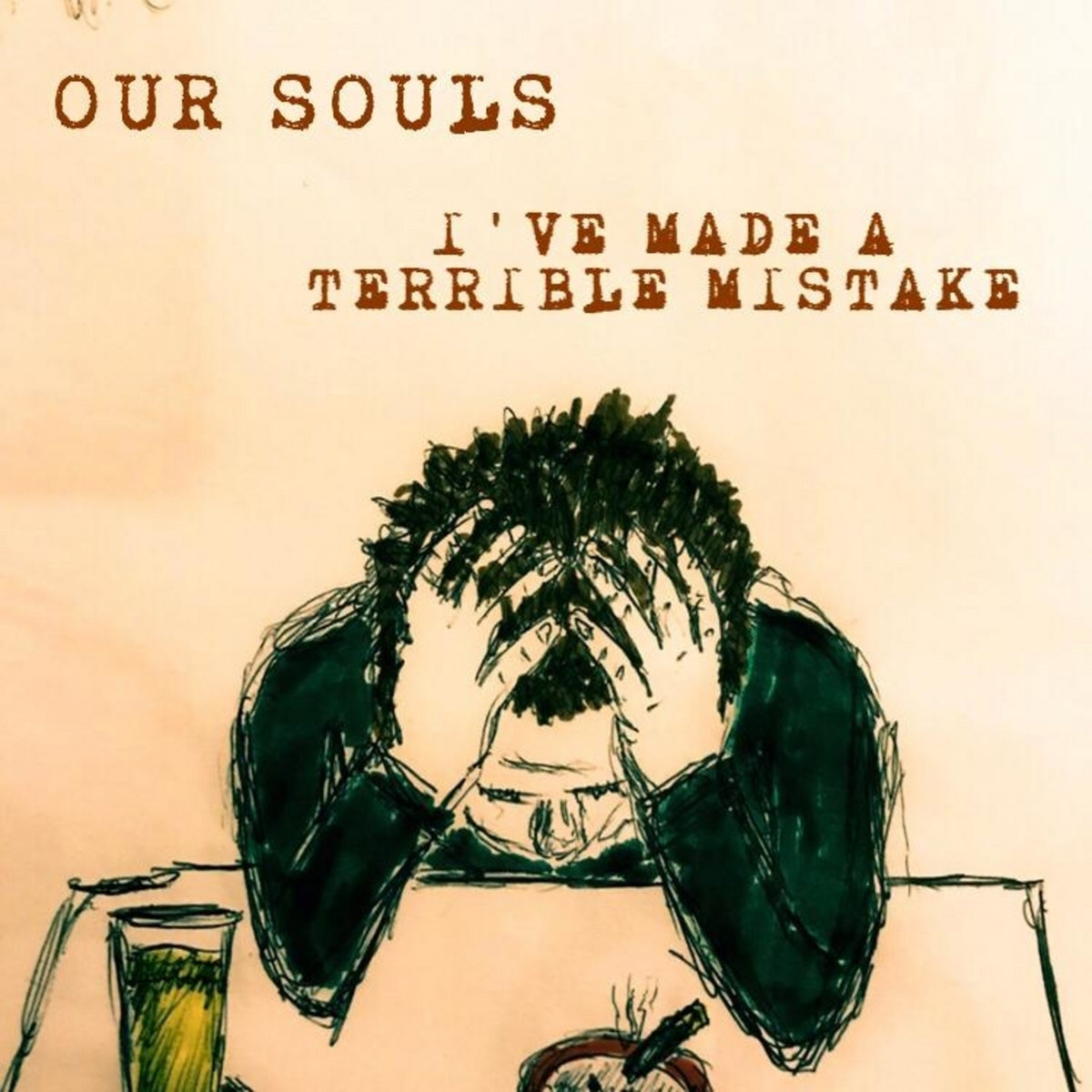 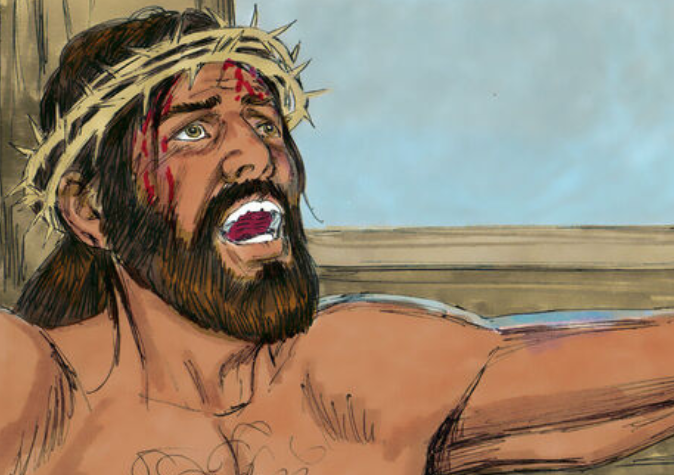 our sins can be forgiven
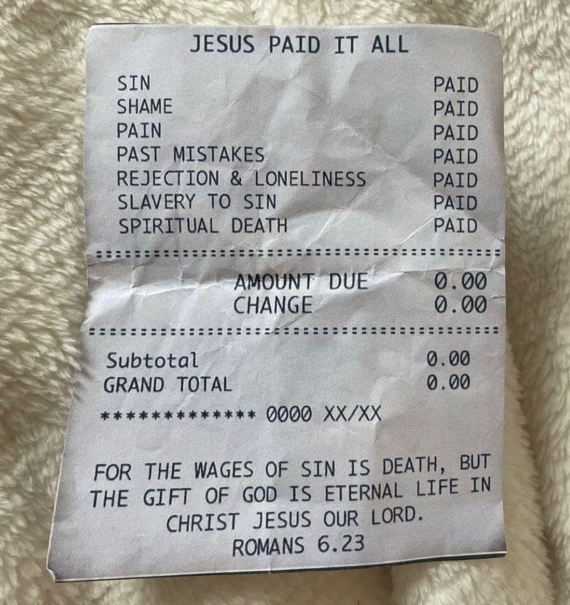 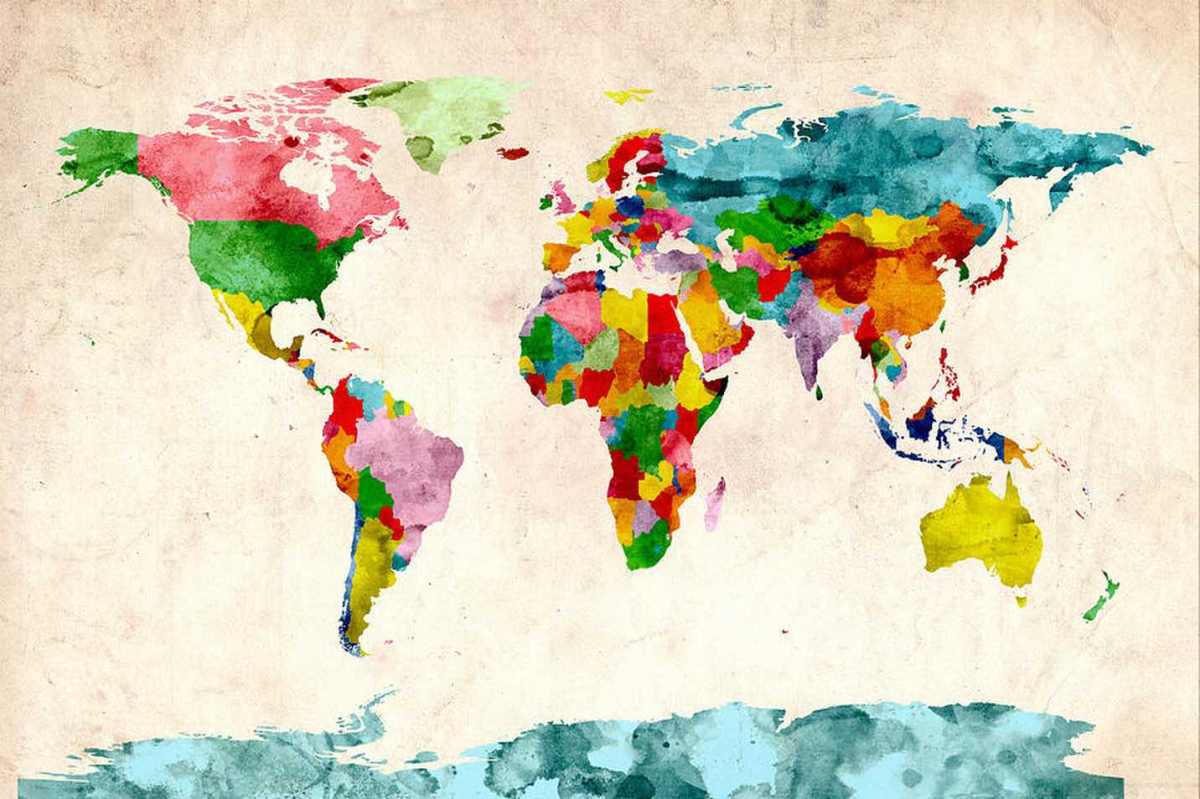 to be preached in his name to all nations